NYS Drinking Water HAB Response Program
Courtney Davis, MPH
Presentation Outline
Background on NYS HAB response and notification
Overview of NYS public drinking water & HABs
Focus on three elements of the NYS Drinking Water HAB Response Program: 
Monitoring
Response plans
Education and outreach resources
NYS HAB Response
Settings
Regulated: recreational (beaches, camps), public water supplies
Unregulated: private facilities, residences 

Partners
Department of Health (DOH)
Department of Conservation (DEC)
NYS Parks Recreation & Historic Preservation
Department of Agriculture and Markets
Local Health Departments
Local governments
Water suppliers
Beach operators
Children’s camps
Watershed groups
Click to edit Master text styles
Second level
Third level
Fourth level
Fifth level
NYS HAB Notification Network
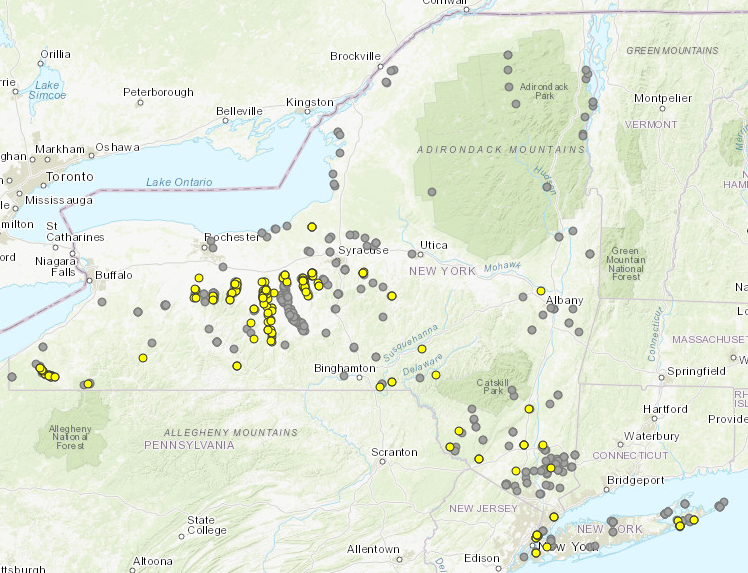 Report suspected HABs to DEC
Confirmed reports are shared with DOH through a GIS workspace
Confirmed reports are also shared with the public
https://www.dec.ny.gov/chemical/83310.html
NYS Drinking Water Sources & HABs
Over 260 surface waters supply public drinking water 
312 PWS primary source is surface water, which serve an additional 426 PWS
In 2021, there were approx. 450 HAB reports received by DEC on public drinking water sources
Observed on source water from late May – early November
Public Drinking Water HAB Response
Collaborate with partners to: 

Develop and implement HAB guidance and response plans
Review and evaluate HAB reports on public drinking water sources
Conduct microcystin monitoring
Provide technical assistance when optimizing treatment
Maintain a microcystin result database 
Conduct research
Monitoring
Public Water Supply Monitoring
Microcystin is the most prevalent cyanotoxin found in NYS
Risk-and-response based microcystin monitoring
Focus on waterbodies where blooms most likely occur

Two types: 
Routine monitoring for higher risk systems with frequent HABs observed
Event-based sampling when a HAB is reported near a PWS intake and/or water quality changes in treatment plant
Public Water Supply Monitoring
Starting in 2018, NYS Environmental Laboratory Approval Program offers certification for total microcystin 
Certification for drinking water by EPA Method 546 (ELISA) 
11 labs currently certified 
Helpful to have certified labs located throughout NYS 
In-house analytical capability (Wadsworth Center)
Response Plans
HAB Response Plans
Recommended for PWS that previously observed a HAB on their surface water source
Created a template for PWS operators to use
Organize relevant information about source water, treatment, and monitoring
Guide on how to respond if a HAB impacts a system 
Simple, concise fillable form
HAB Response Plans
Key Elements:


Evaluate the ability of in-place treatments to remove toxins
Identify a laboratory approved by DOH to analyze for total microcystin 
Identify a designated finished water sampling point that represents the maximum chlorine contact time
Review action plan(s) for providing alternative drinking water to customers with local leaders and emergency management
HAB Response Plans
Overview
Source Water Summary
Treatment Summary
Microcystin Treatment Capabilities
Sampling
Sampling Equipment
Sampling Locations
Routine Monitoring


Event Based Actions
Early Warning Signs
Common Sampling Scenarios
Communication
Interpretation of Results
Emergency Response
Alternative Water Supply
Public Notification
HAB Response Plans
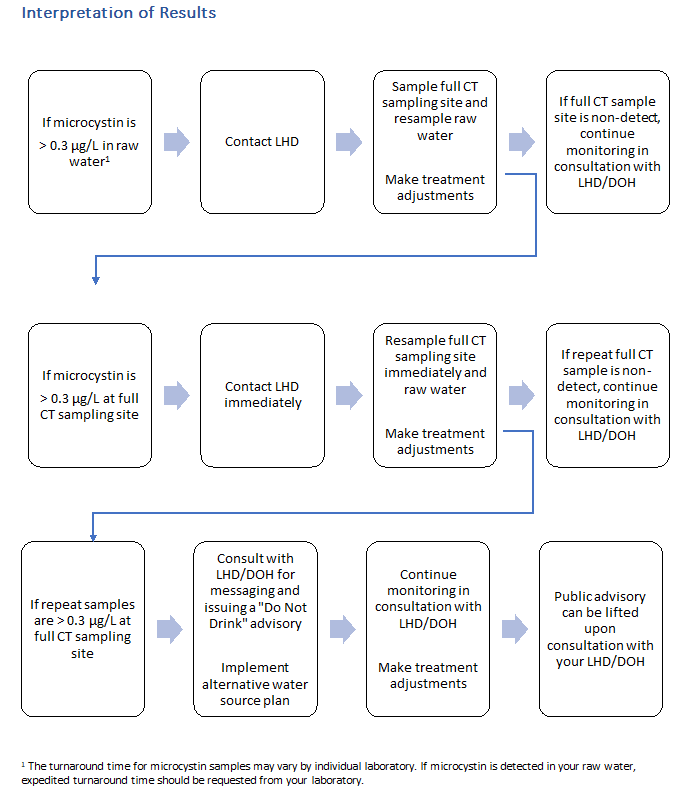 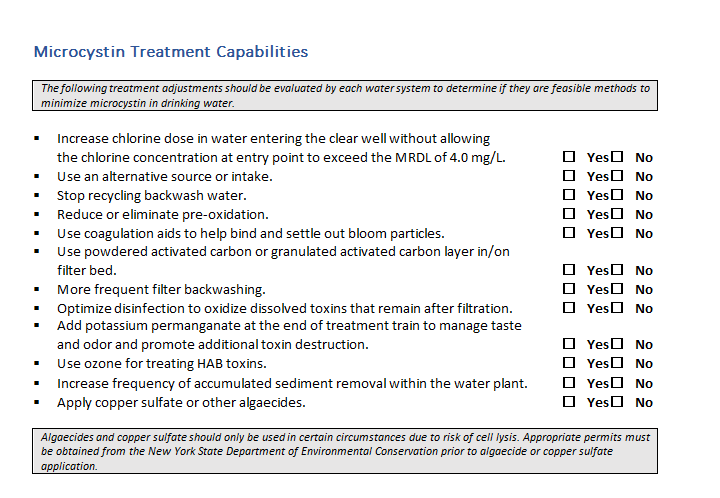 Copy (Arial Regular)
Outreach and Education Resources
Infographic: Treatment
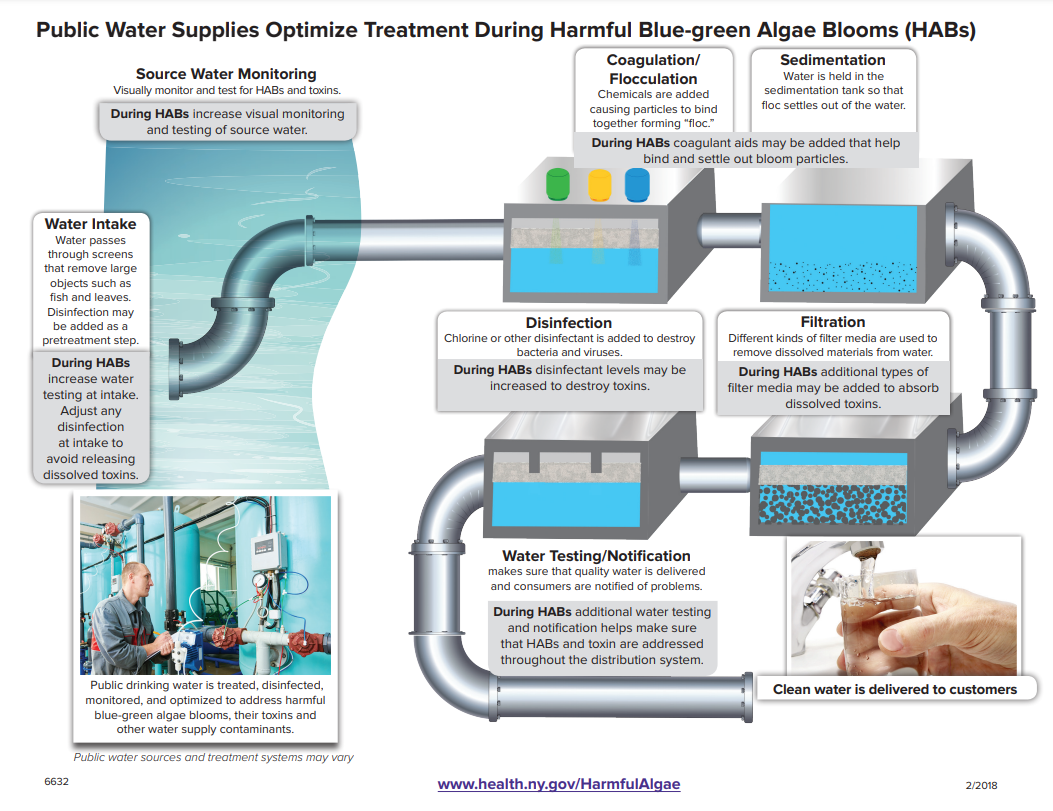 Components of a conventional treatment plant
Existing treatment processes can be effective 
Examples of ways operators may optimize treatment during a bloom
www.health.ny.gov/HarmfulAlgae
Infographic: EPA Health Advisory Level
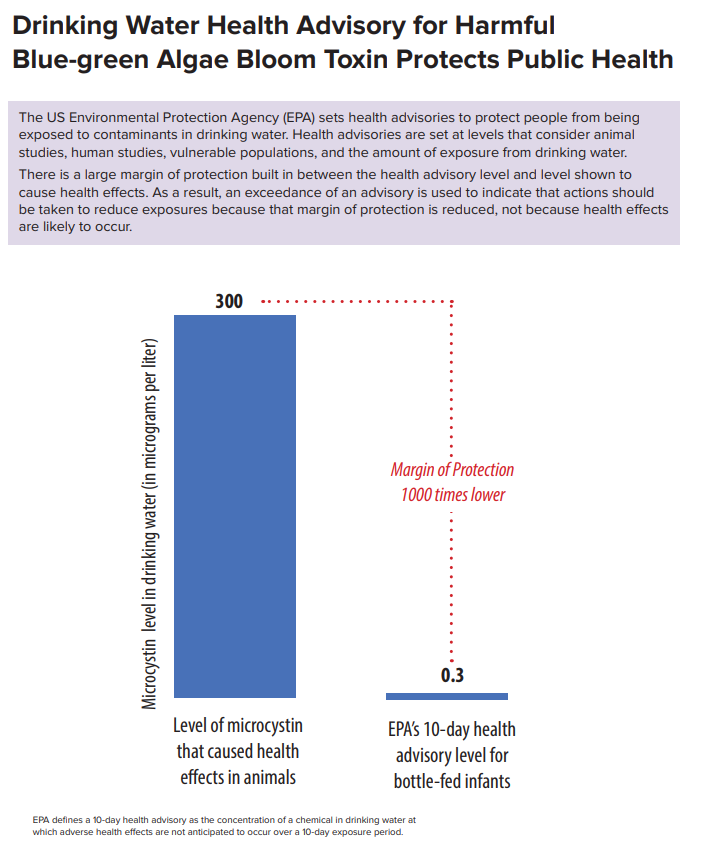 Guidance value for unregulated contaminant
Set far below levels that cause health effects (margin of protection)
Protective of vulnerable populations
Used to take actions because margin of protection is reduced
www.health.ny.gov/HarmfulAlgae
Templates: Public Notification
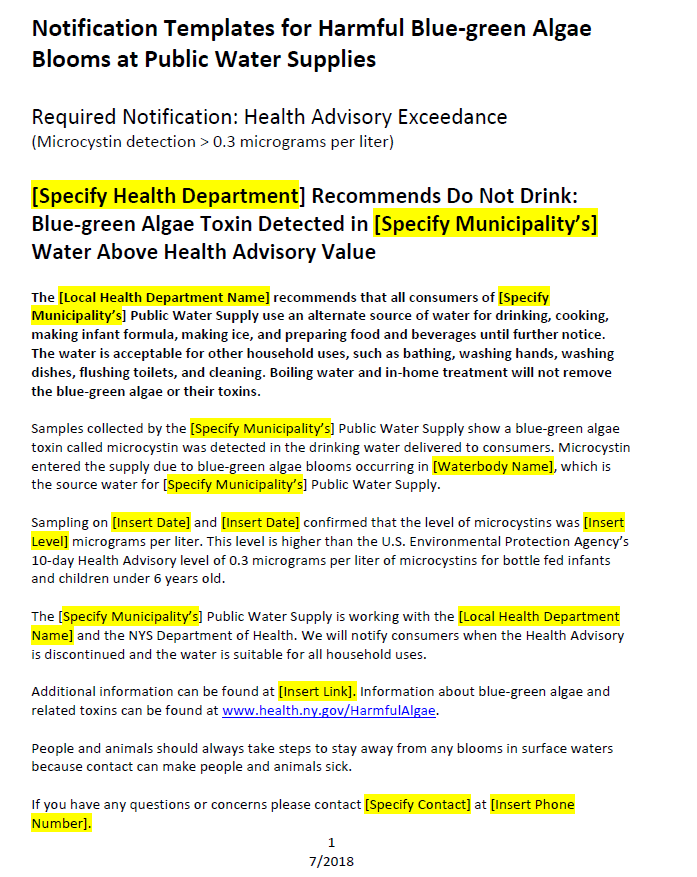 Notification language templates
Do Not Drink recommended when finished water samples are confirmed > 0.3 µg/l
Additional templates for toxin detection notification available (optional)
www.health.ny.gov/HarmfulAlgae
Factsheet: HABs & Private Intakes
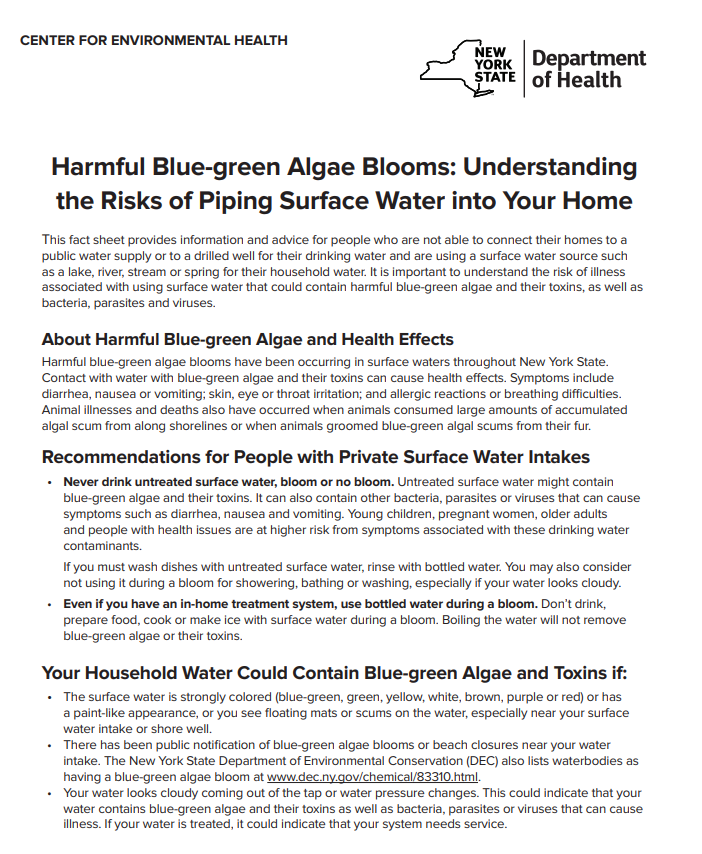 Understand risk of piping surface water:

May contain harmful blue-green algae and their toxins
Also may contain bacteria, parasites, viruses
In home treatment may not be effective
Boiling water is not effective
www.health.ny.gov/HarmfulAlgae
Messaging: Simple/Actionable
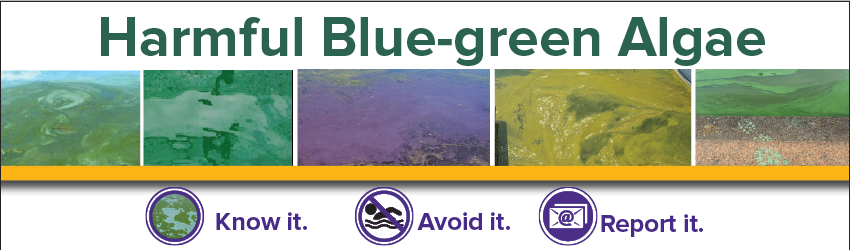 Know It! Notice the colored water
Avoid It! People and pets stay out of the suspicious water and recreate in clear water
Report It! Report blooms to DEC or your local health department
Questions?
Contact: harmfulalgae@health.ny.gov

Website: www.health.ny.gov/HarmfulAlgae
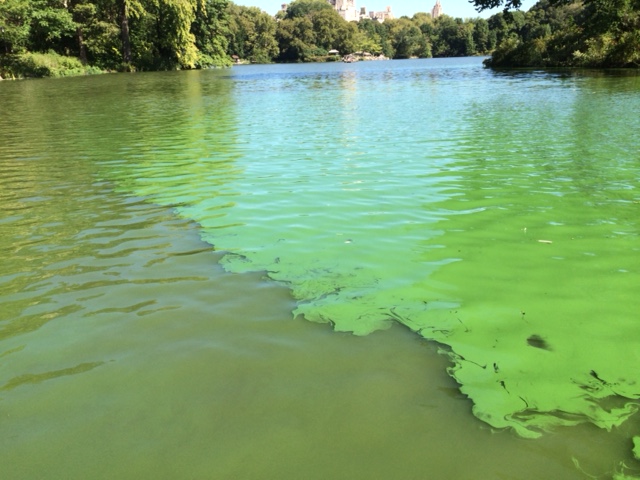